סיכום יום מקוון שכבת ז'
קריית חינוך "דרור"
פברואר, 2016
משוב פעילות באנגלית
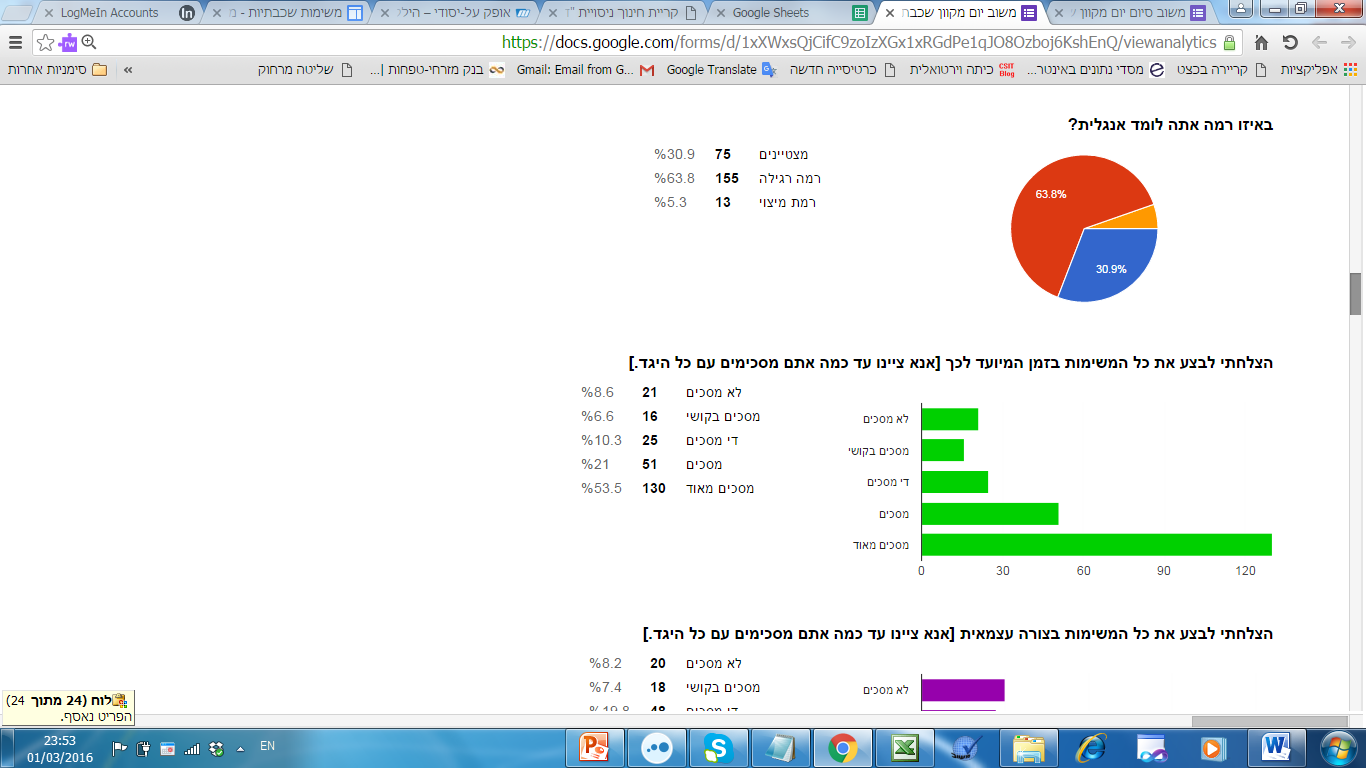 משוב פעילות באנגלית
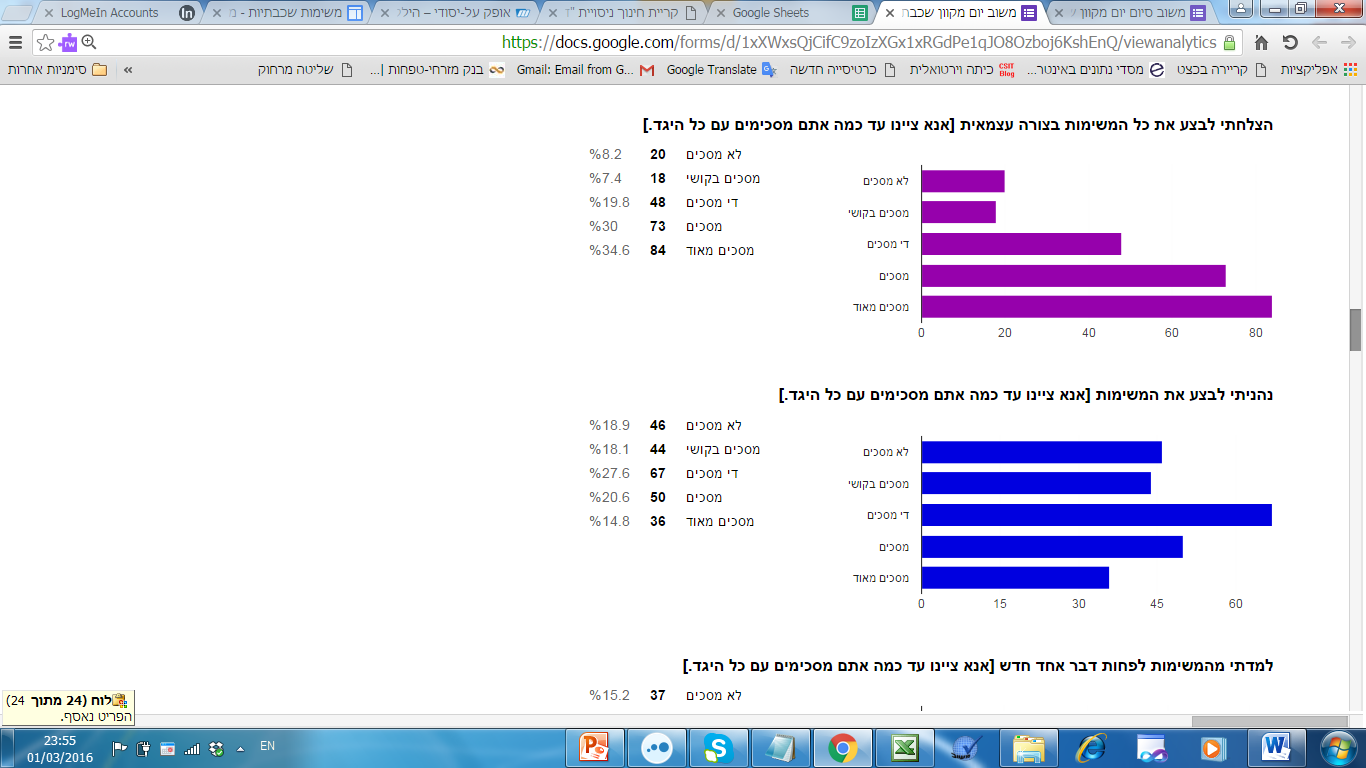 משוב פעילות במדעים
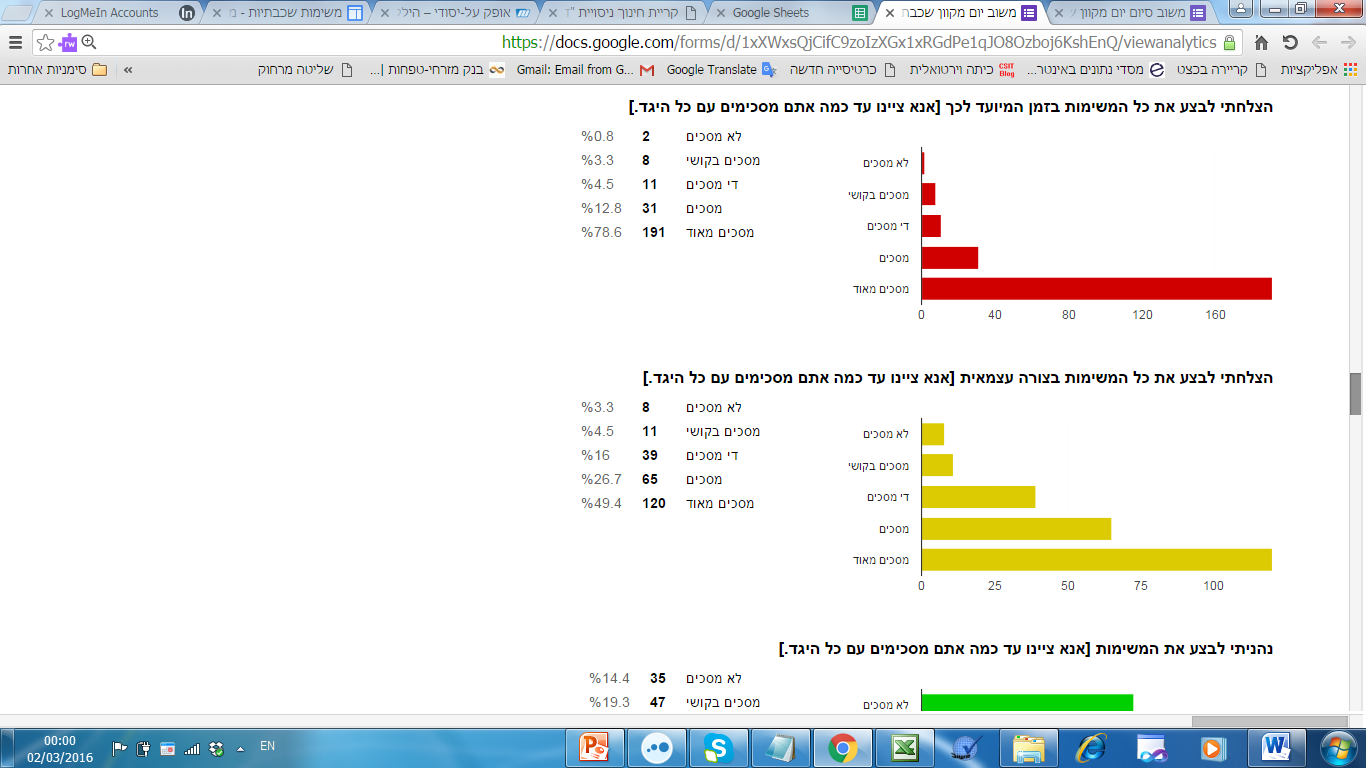 משוב פעילות במדעים
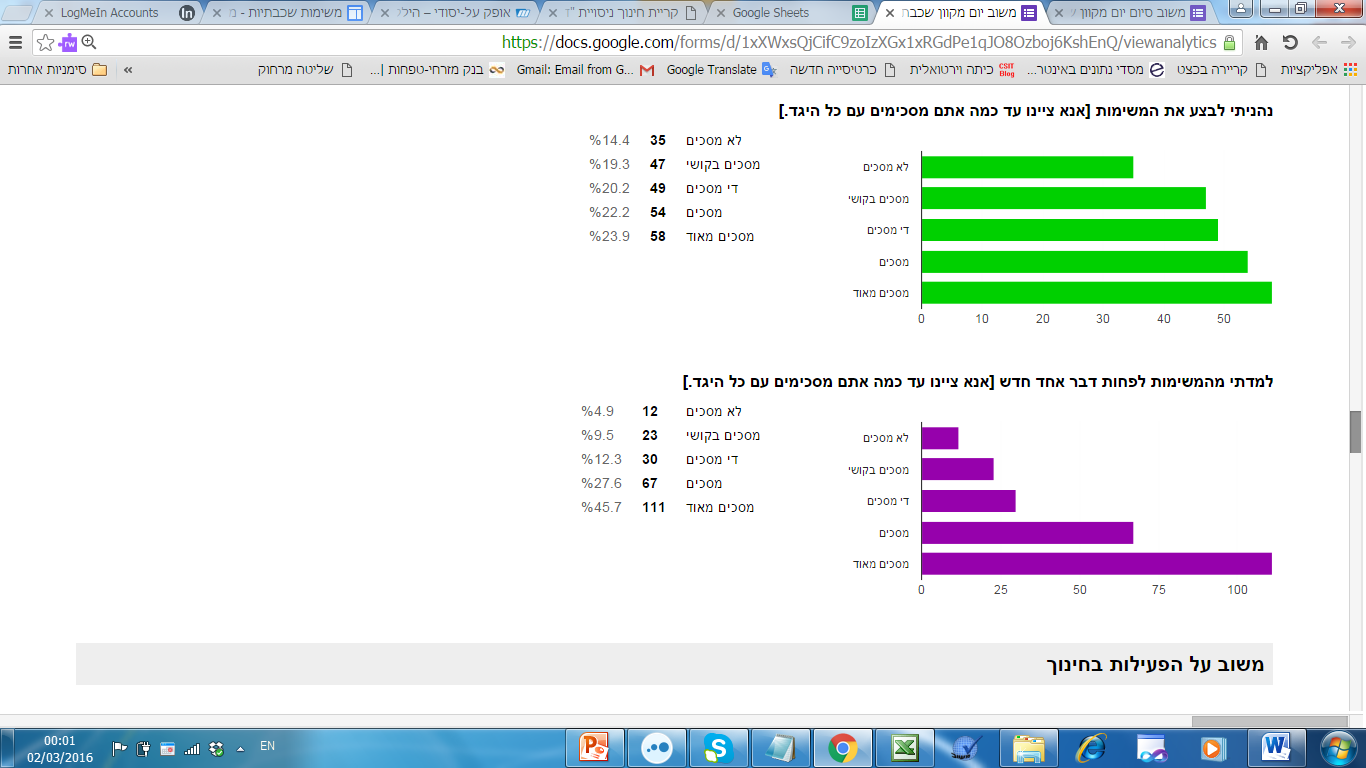 משוב פעילות בחינוך
משוב פעילות בחינוך
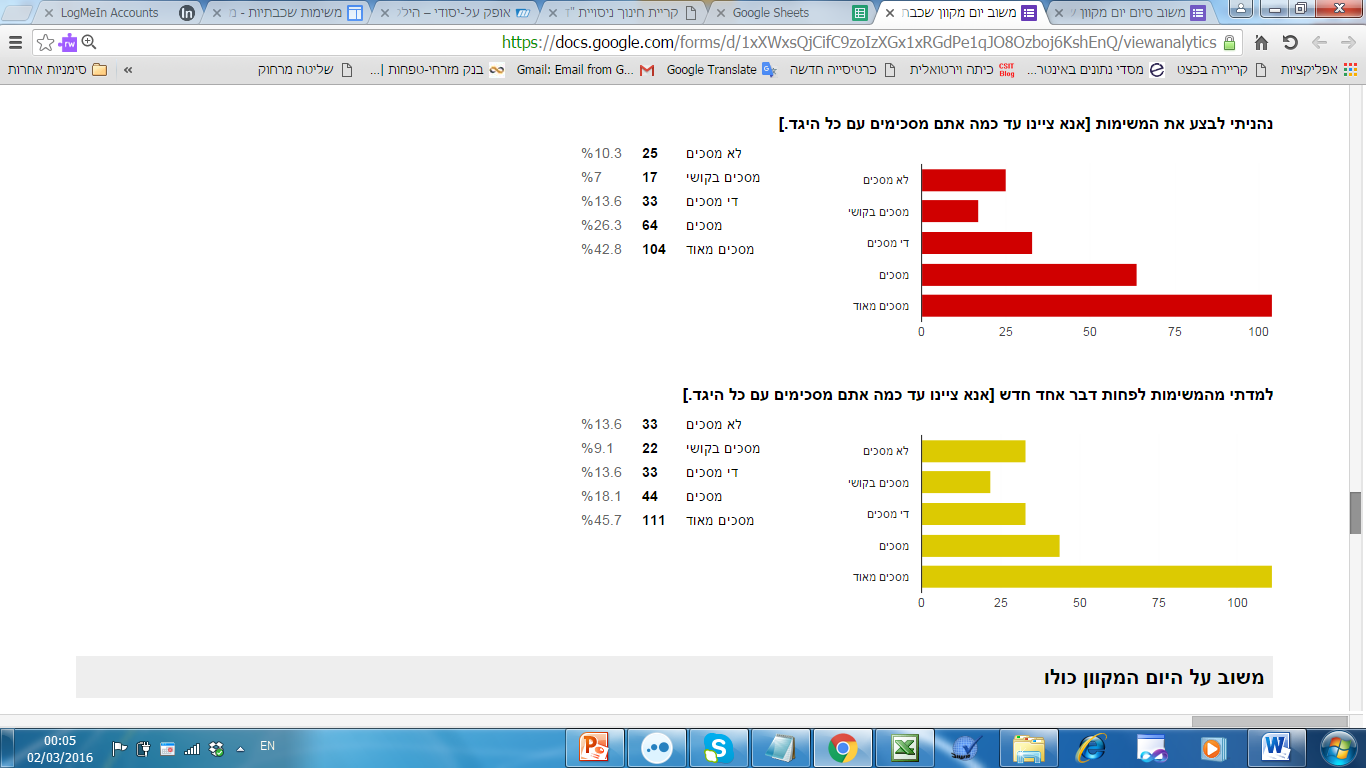 בעיות טכניות
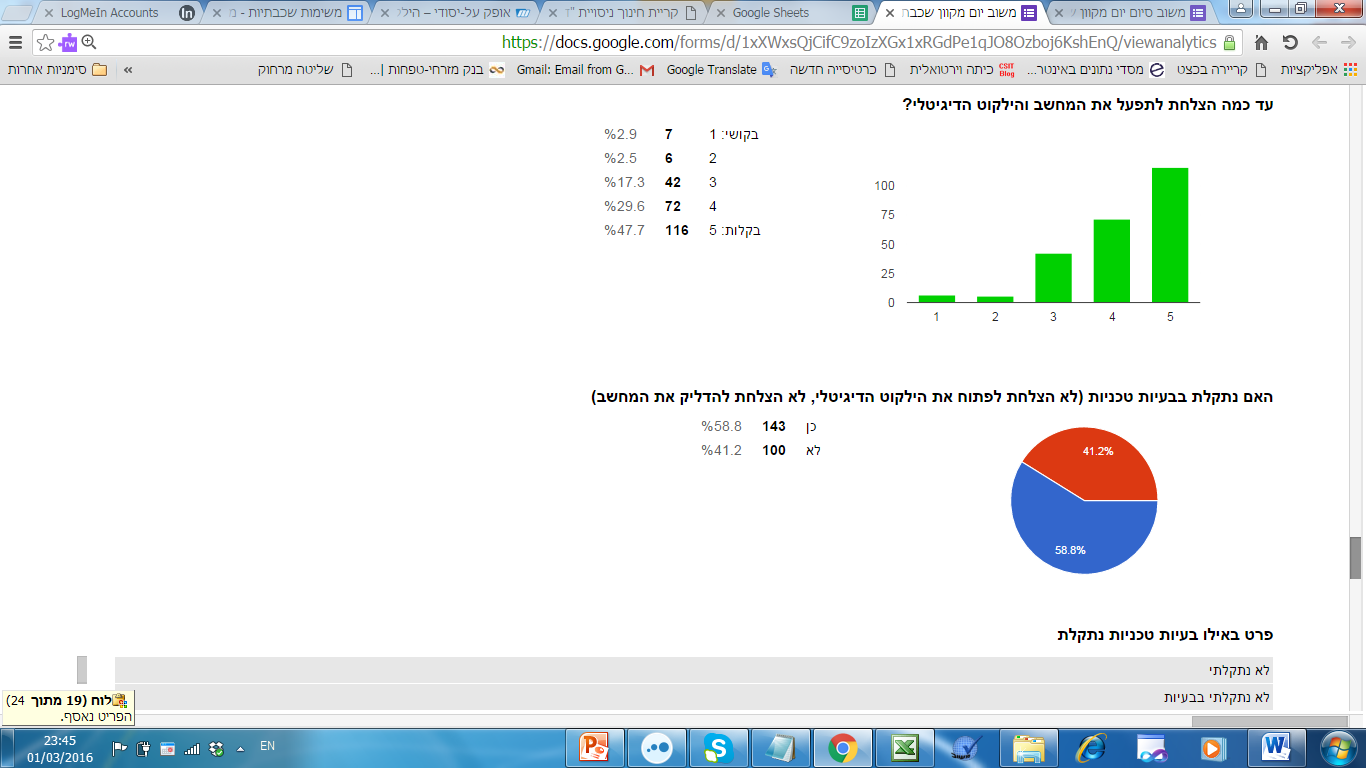 חסרון של היום המקוון
הגדים מייצגים
אין חסרונות
קשיים במחשב ולחץ בזמנים
המשימות היו עם ציון
יש זמן מוגבל ולרוב אין את העזרה שזקוקים לה
בעיות טכניות
היה קשה קצת עם המחשב
החיסרון הוא שצריך לשבת מול המחשב די הרבה זמן
לא פוגשים חברים
בגלל שזה מהבית אז המורים לא יכולים לשמור עלינו
היו לפעמים בעיות עם הסרטונים שהם לא נפתחו.
שיותר קל וטוב ללמוד בבית ספר.
לחלק מהמשימות הזמן היה קצר מדי
היה סרטון אחד שלא נפתח אבל ניסיתי במחשב אחר וזה נפתח
היה משעמם
שלא נפגשים עם חברים
אין מי שיסביר תמיד מה שלא מבינים
בחלק מהמשימות היה קצת קשה ללמוד את החומר בעצמנו, אבל בסוף הסתדרתי.
יכולות להיות תקלות טכניות
יתרון של היום המקוון
הגדים מייצגים
לא הלכנו לבית הספר  ובכל זאת למדנו והחכמנו המון
היום למדנו בצורה כיפית כי יכולנו לעשות זאת עם החברים וכך זה היה יותר מהנה, ובנוסף לכך זה יכול לעזור לנו במקרה של מלחמה.
שאפשר ללמוד גם מהבית בשעת חרום ולומדים דברים חדשים ומאוד מעניינים ולפי דעתי צריך לעשות את היום המקוון יותר פעמים
שלומדים מהבית וזה יותר כיף ומהנה וברגע שצריכים הפסקה פשוט עושים כי אין לך מוגבלויות
שלמדתי הרבה ומאוד נהניתי
שנשארים בבית ובשיעור אפשר להיות בטלפון ולדבר עם חברים
שצריך להתמודד עם בעיות לבד (נרשם כיתרון)
שלמדתי דברים חדשים בכל המקצועות.